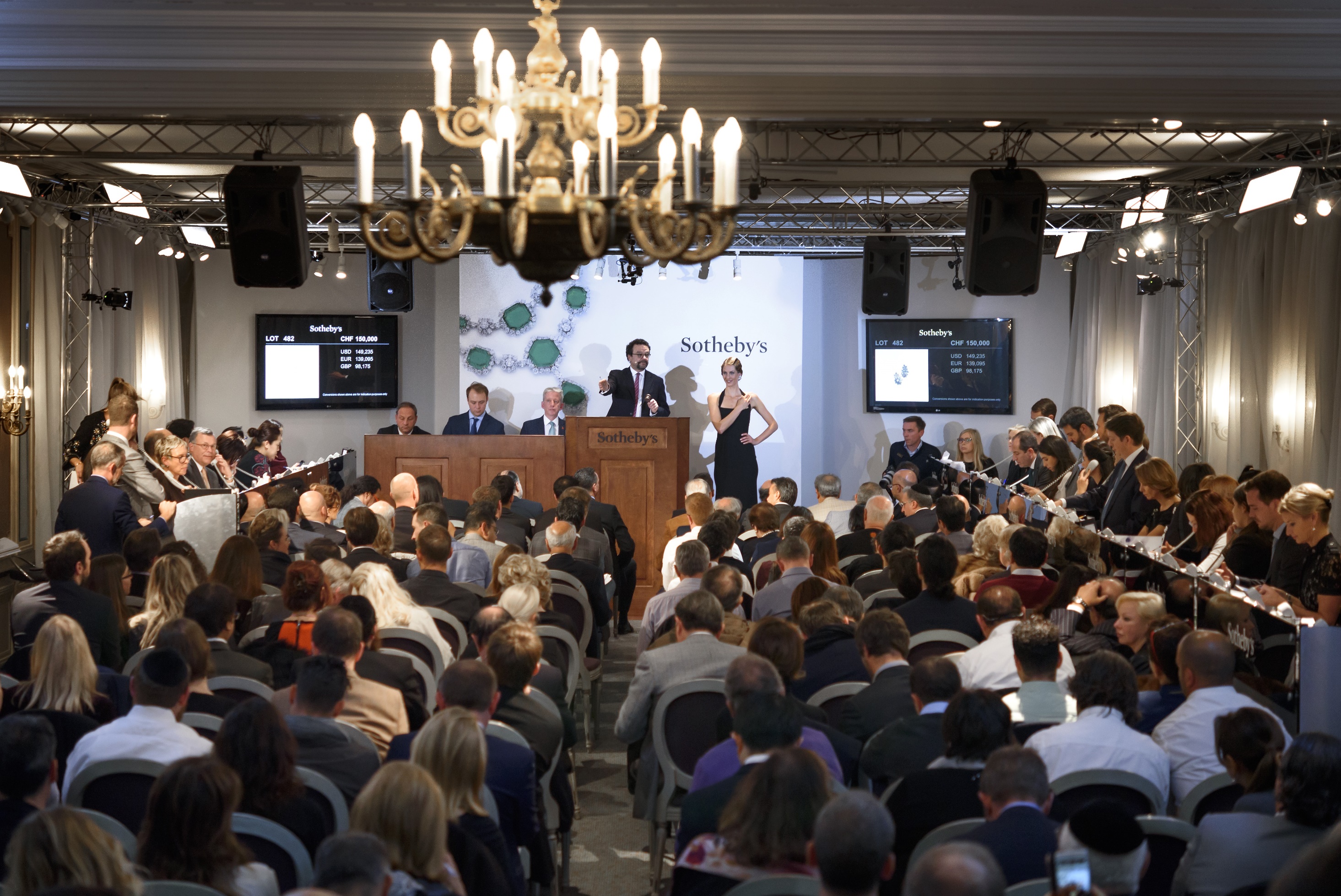 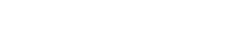 PowerPoint Templates provided by PresentationPoint.com
Software solutions for digital signage and data driven presentations
www.PresentationPoint.com
COPYRIGHT NOTICE:
You are allowed to use these templates in your own organization and modify them as you like. You cannot sell or give them to others. Instead, direct them to PresentationPoint.com to download their own copy.
USING THIS TEMPLATE FOR DIGITAL SIGNAGE?
Check out iPoint
THE POWERPOINT DIGITAL SIGNAGE SOLUTION
NEED TO CONNECT THIS TEMPLATE TO DATA?
Check out DataPoint
OUR POWERPOINT 
ADD-ON FOR DATA
WANT TO ADD WEATHER AND NEWS TO YOUR TEMPLATE?
Try Dynamic Elements
POWERPOINT ADD-ON 
FOR NEWS AND WEATHER
WANT TIMERS & CLOCKS 
ON YOUR TEMPLATE?
Try Dynamic Time
POWERPOINT ADD-ON FOR CLOCKS, TIMERS AND COUNTDOWNS
Opening Hours
YOUR LOGO
06:00
08:00
10:00
12:00
14:00
16:00
18:00
20:00
22:00
24:00
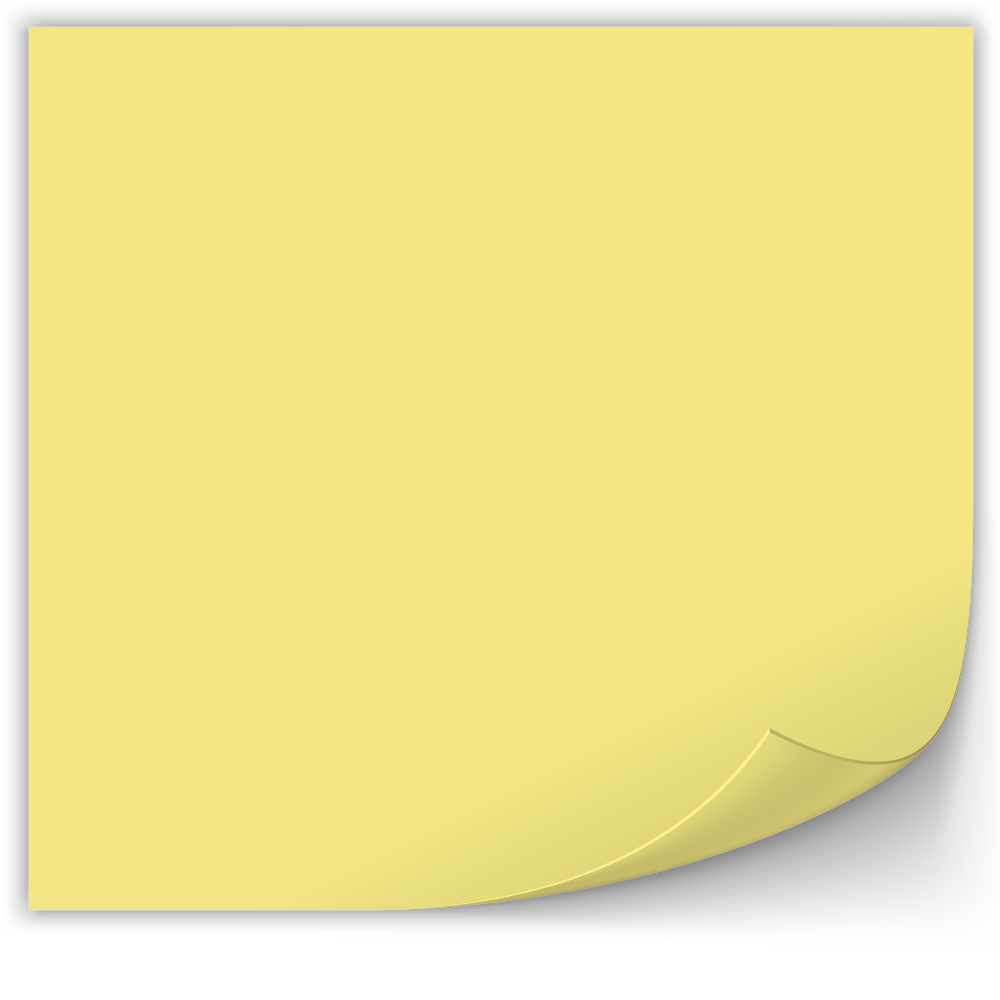 Monday
Use DataPoint to automatically update your opening hours when they change.

You can remove this note
06:00
08:00
10:00
12:00
14:00
16:00
18:00
20:00
22:00
24:00
Tuesday
06:00
08:00
10:00
12:00
14:00
16:00
18:00
20:00
22:00
24:00
Wednesday
06:00
08:00
10:00
12:00
14:00
16:00
18:00
20:00
22:00
24:00
Thursday
06:00
08:00
10:00
12:00
14:00
16:00
18:00
20:00
22:00
24:00
Friday
06:00
08:00
10:00
12:00
14:00
16:00
18:00
20:00
22:00
24:00
Saturday
06:00
08:00
10:00
12:00
14:00
16:00
18:00
20:00
22:00
24:00
Sunday
+++ Newsticker +++ Newsticker +++ Newsticker +++ Newsticker +++ Newsticker +++ Newsticker +++Newsticker +++Newsticker
Work schedule
YOUR LOGO
8:00
9:00
10:00
11:00
12:00
13:00
14:00
15:00
16:00
17:00
18:00
19:00
20:00
21:00
22:00
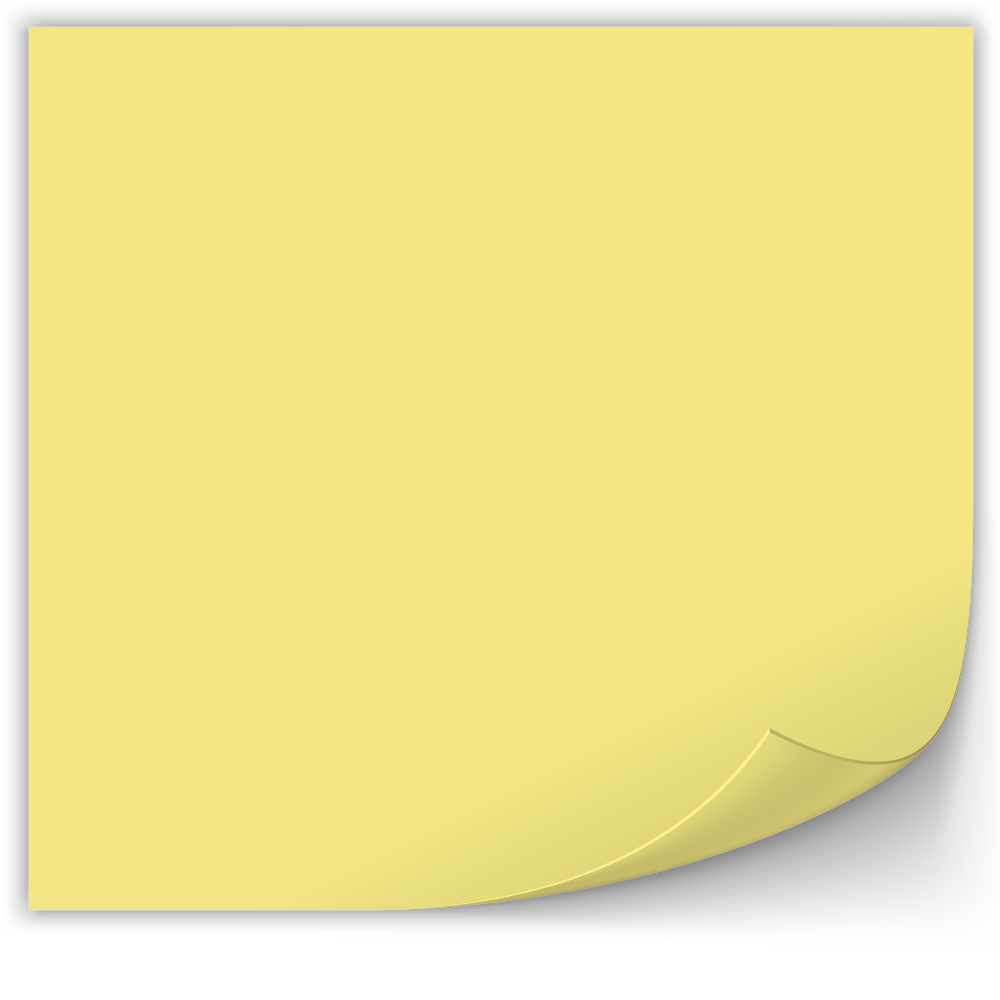 7:30
8:30
9:30
10:30
11:30
12:30
13:30
14:30
15:30
16:30
17:30
18:30
19:30
20:30
21:30
22:30
Use DataPoint to automatically update your opening hours when they change.

You can remove this note
Caroline
Christian
John
Lisa
Ben
Ben
Caroline
John
Ben
Lisa
Christian
John
Caroline
This is a placeholder text
Lorem ipsum dolor sit amet, consectetur adipisicing elit, sed do eiusmod tempor incididunt ut labore et dolore magna aliqua. Lorem ipsum dolor sit amet, consectetur adipisicing elit sed do eiusmod tempor incididunt ut labore et dolore magna aliqua.
+++ Newsticker +++ Newsticker +++ Newsticker +++ Newsticker +++ Newsticker +++ Newsticker +++Newsticker +++Newsticker
Work schedule
YOUR LOGO
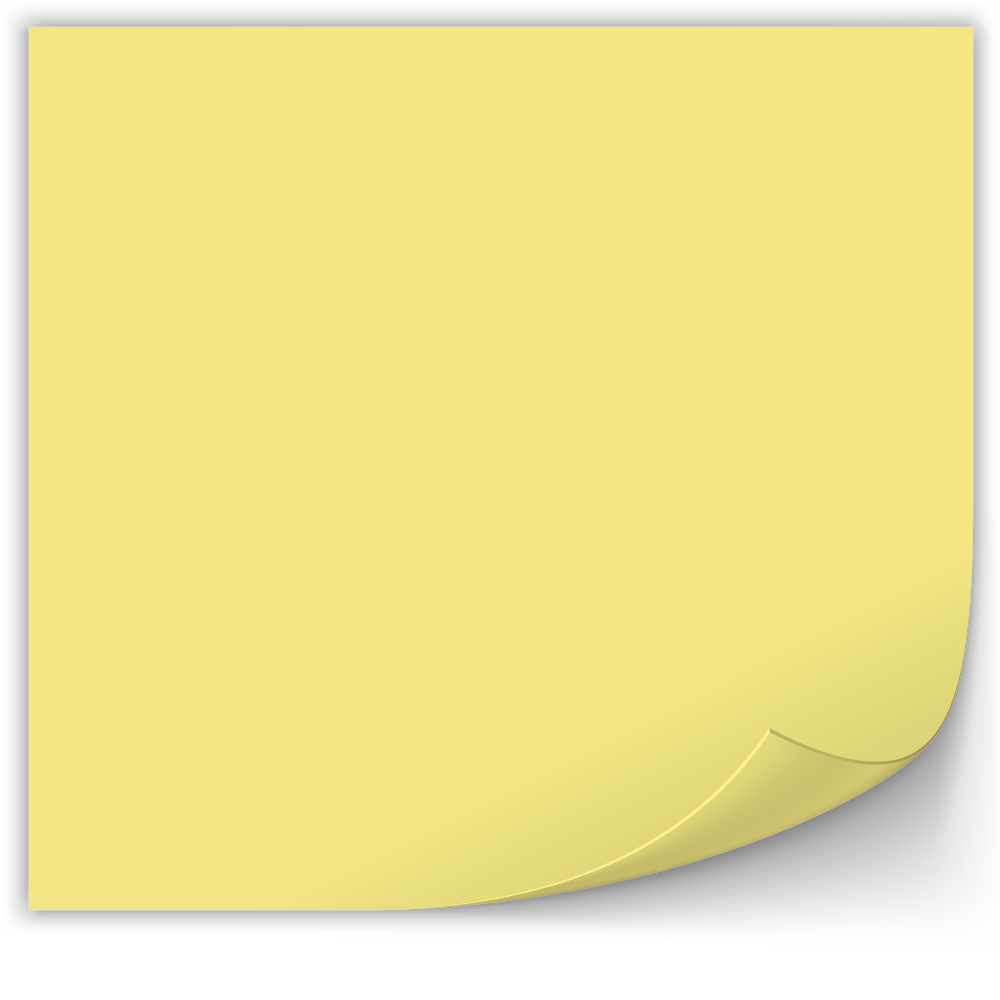 Use DataPoint to automatically update your opening hours when they change.

You can remove this note
+++ Newsticker +++ Newsticker +++ Newsticker +++ Newsticker +++ Newsticker +++ Newsticker +++Newsticker +++Newsticker
Work schedule
YOUR LOGO
08 /01 / 14 – 08 /15 / 14
3 pm to 11 pm
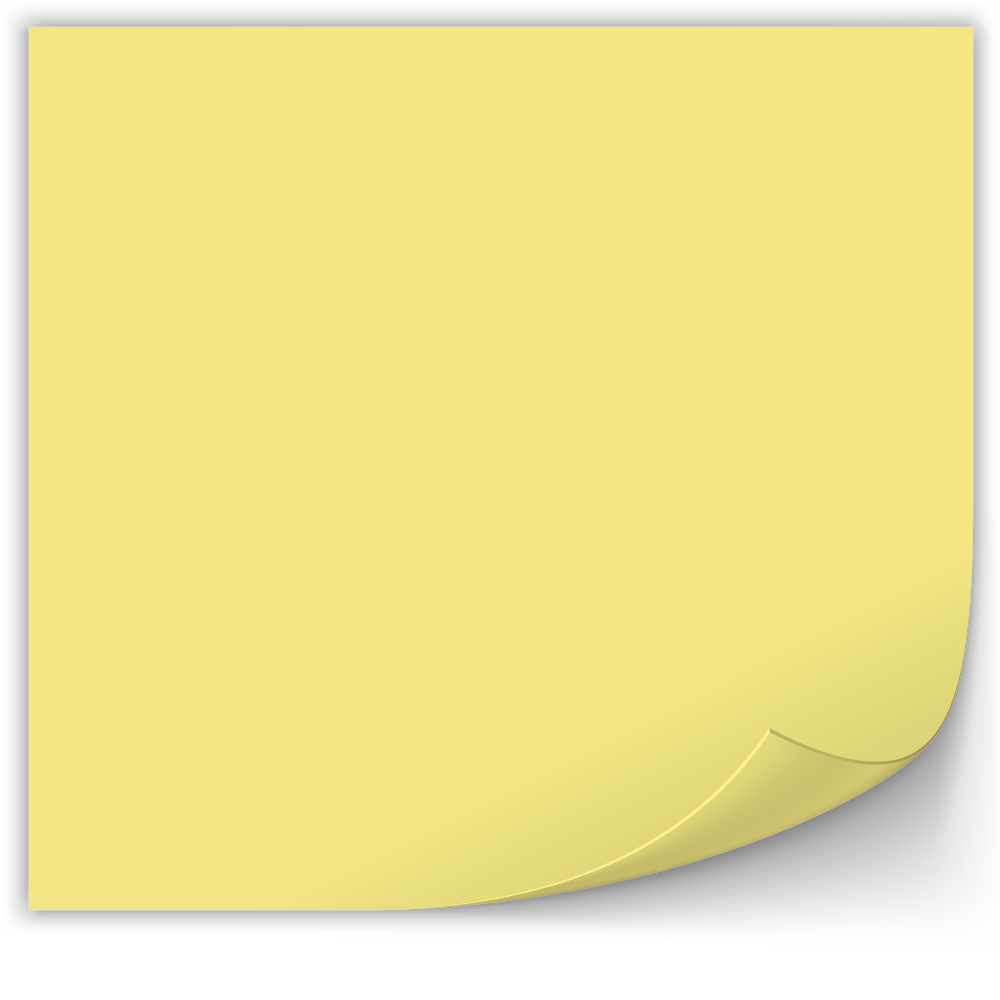 Use DataPoint to automatically update your opening hours when they change.

You can remove this note
Placeholder
Lorem ipsum dolor sit amet, consectetur adipisicing elit.
Placeholder
Lorem ipsum dolor sit amet, consectetur adipisicing elit.
+++ Newsticker +++ Newsticker +++ Newsticker +++ Newsticker +++ Newsticker +++ Newsticker +++Newsticker +++Newsticker
Do More With PresentationPoint Products
Real-time weather and forecasts
Add a clock or countdown to your presentations
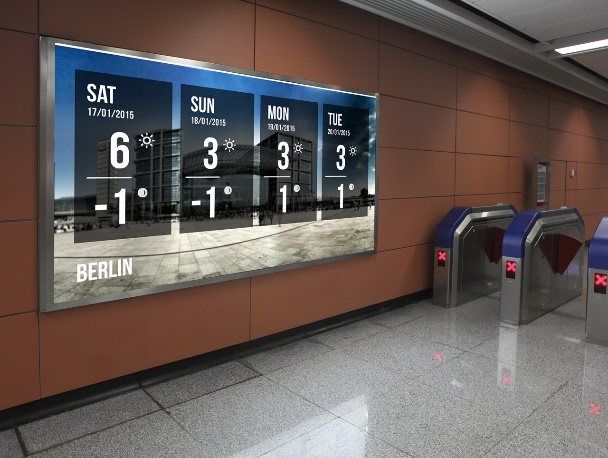 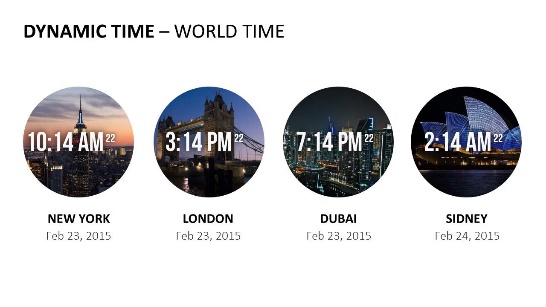 Live RSS feed in your PowerPoint
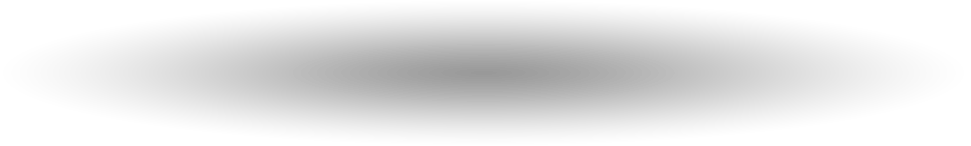 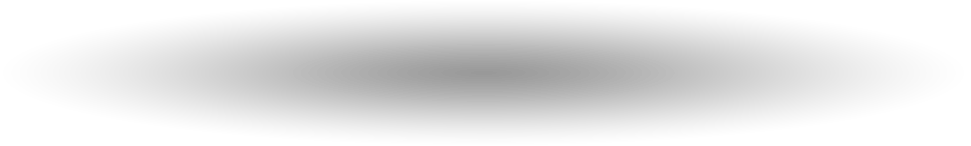 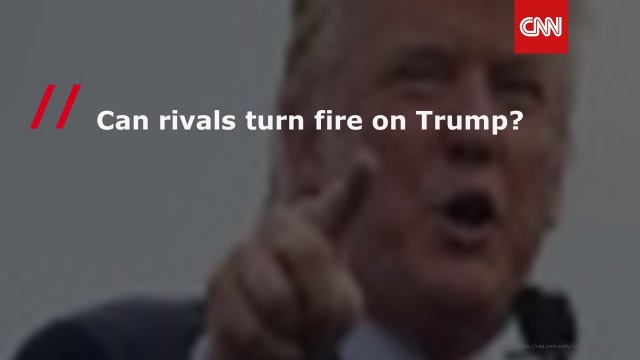 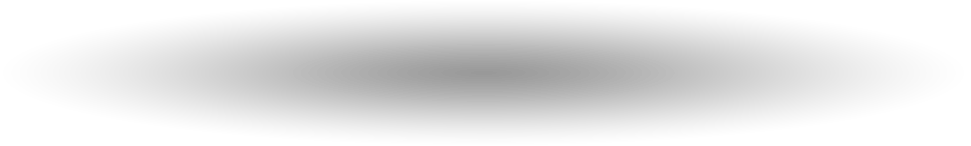 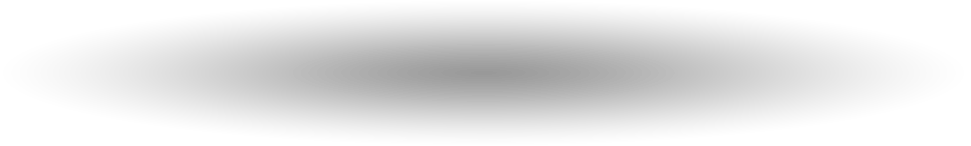